О проведении в 2016 году
Дня молодого избирателя

Председатель Избирательной комиссии
Белгородской области Н. Т. Плетнев
Курс «Избирательное право. Избирательный процесс»
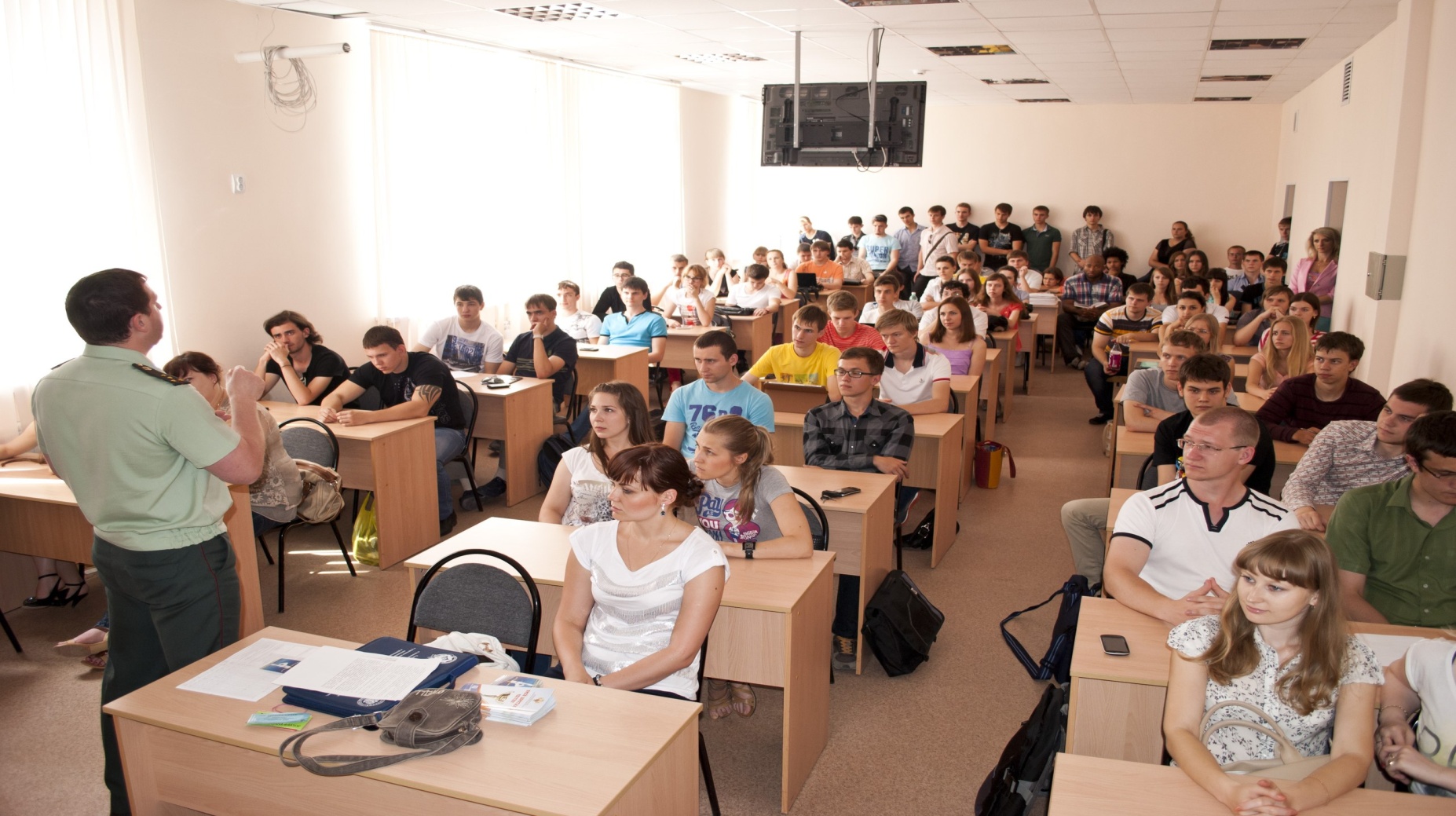 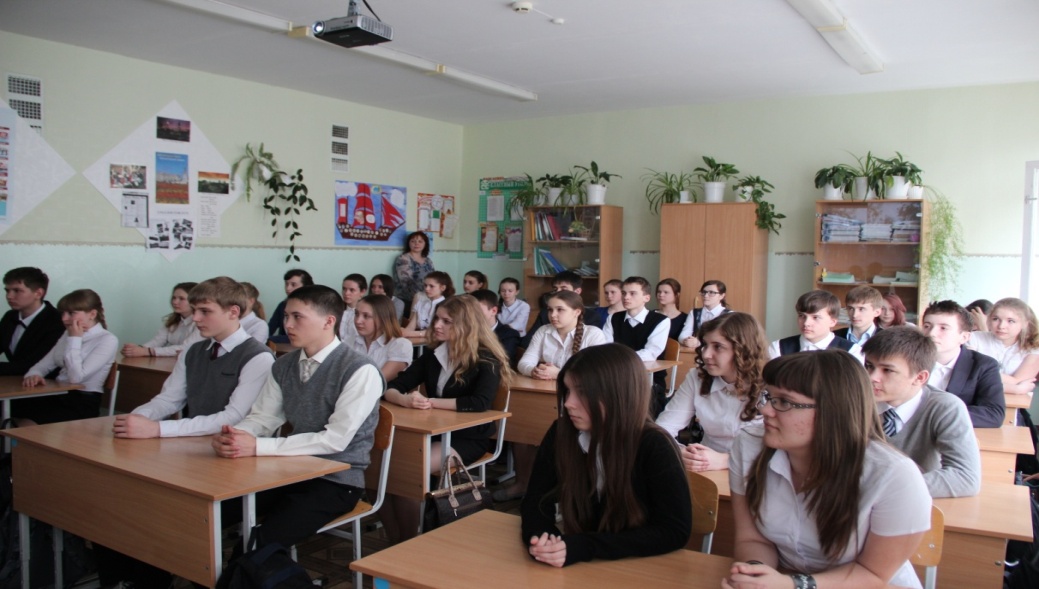 Элективные курсы
«Основы избирательного законодательства»
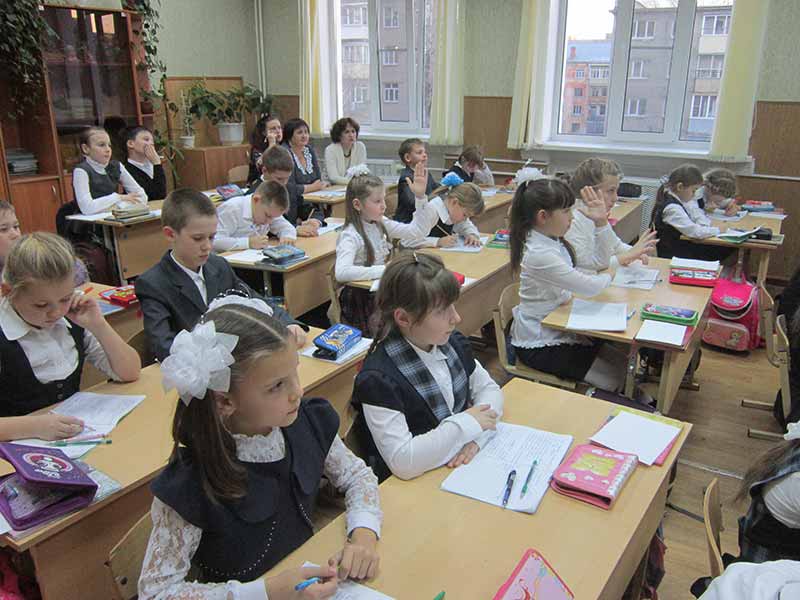 Клубы молодых избирателей
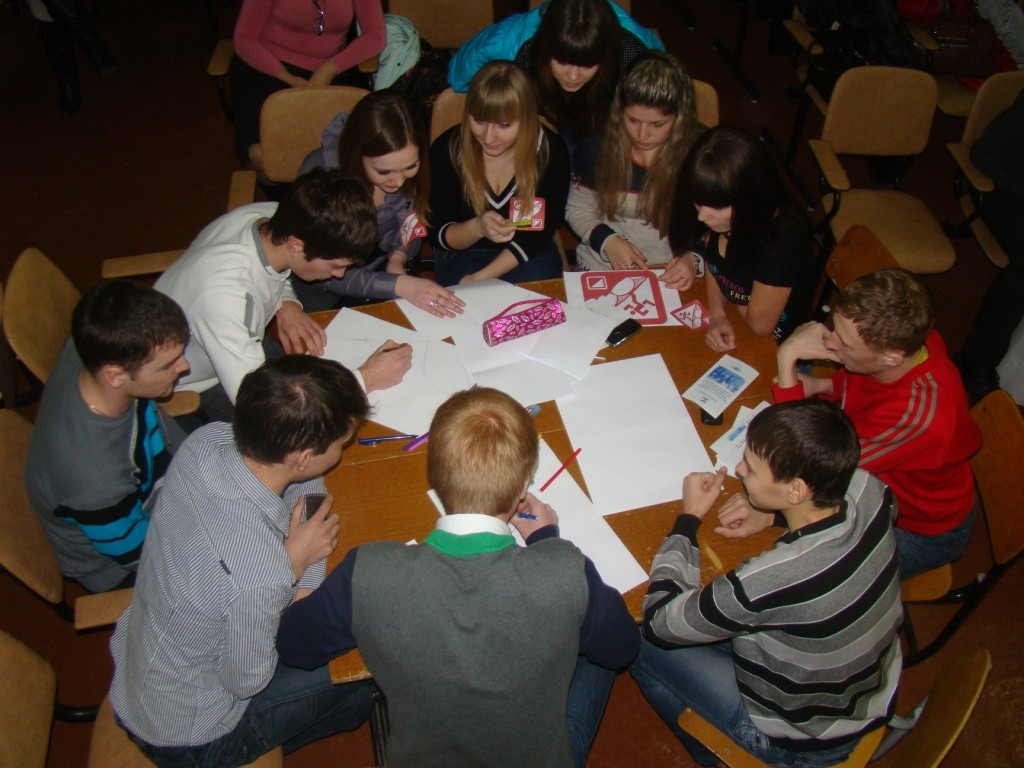 Библиотеки, выставки, правовые центры
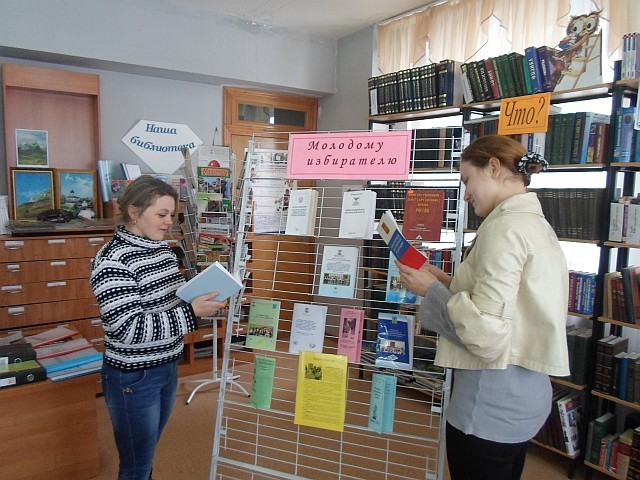 Выборы в школах
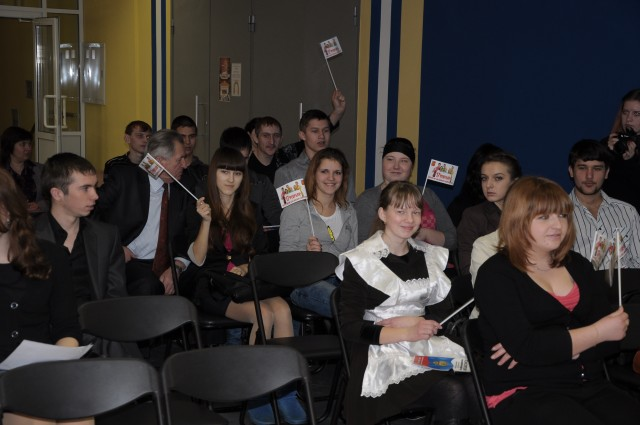 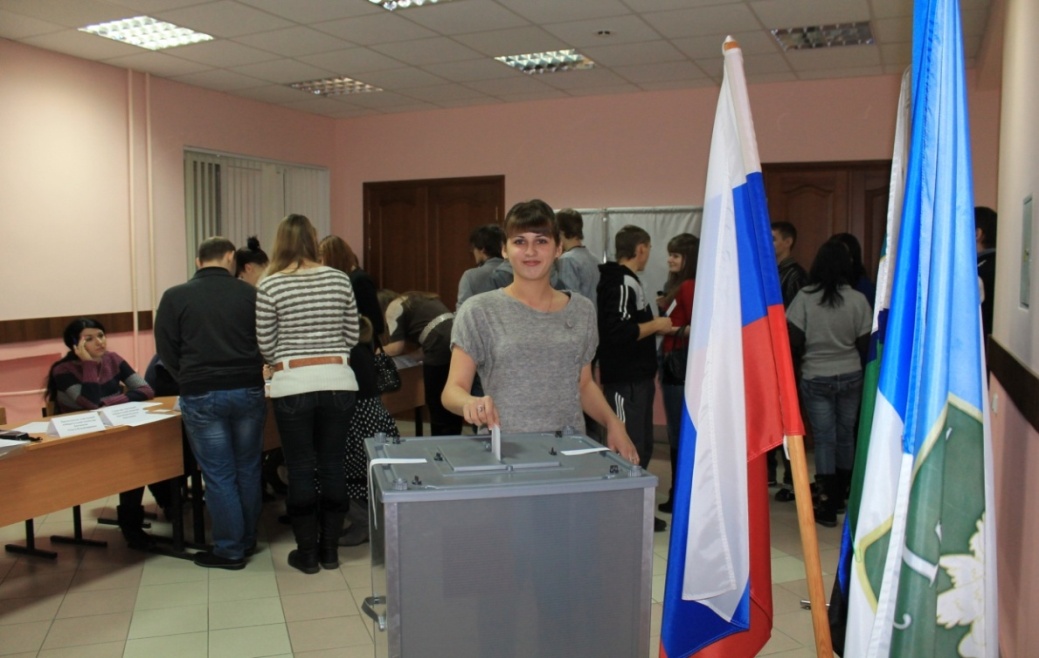 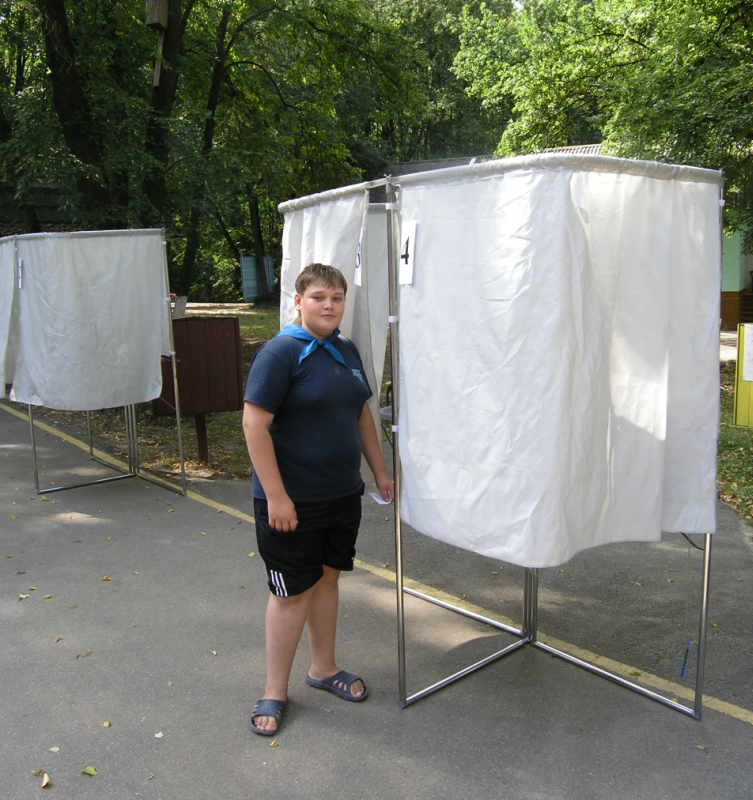 Выборы в детских лагерях
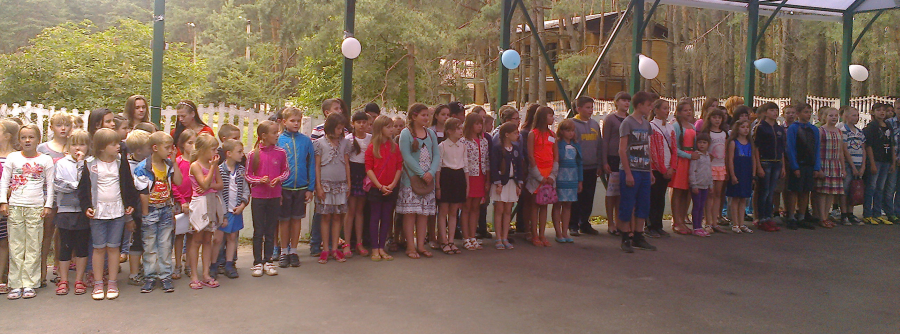 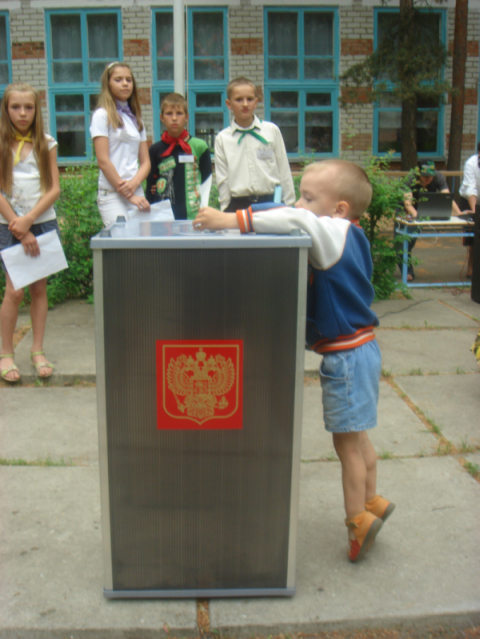 Конкурс КВН
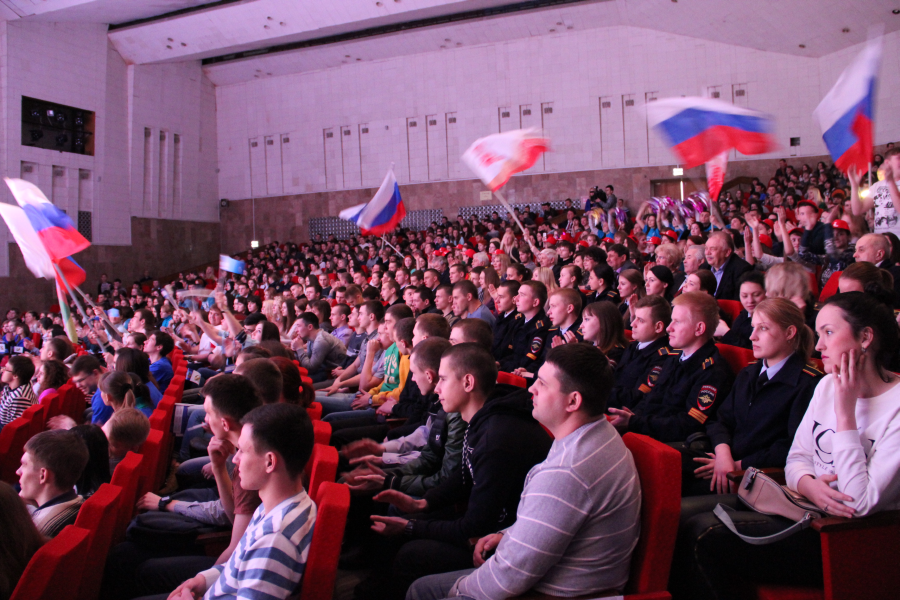 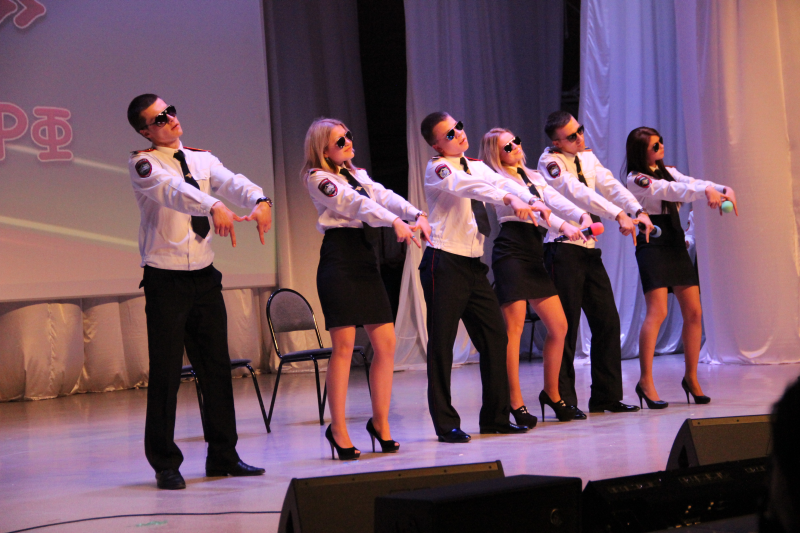 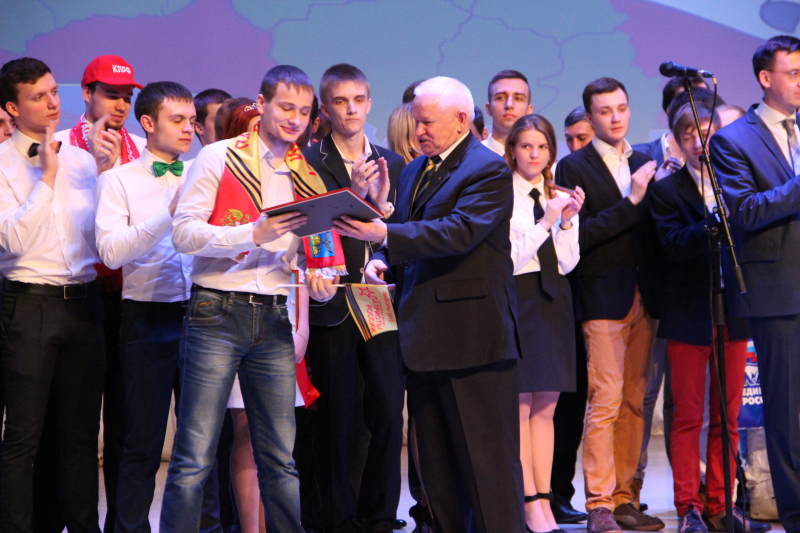 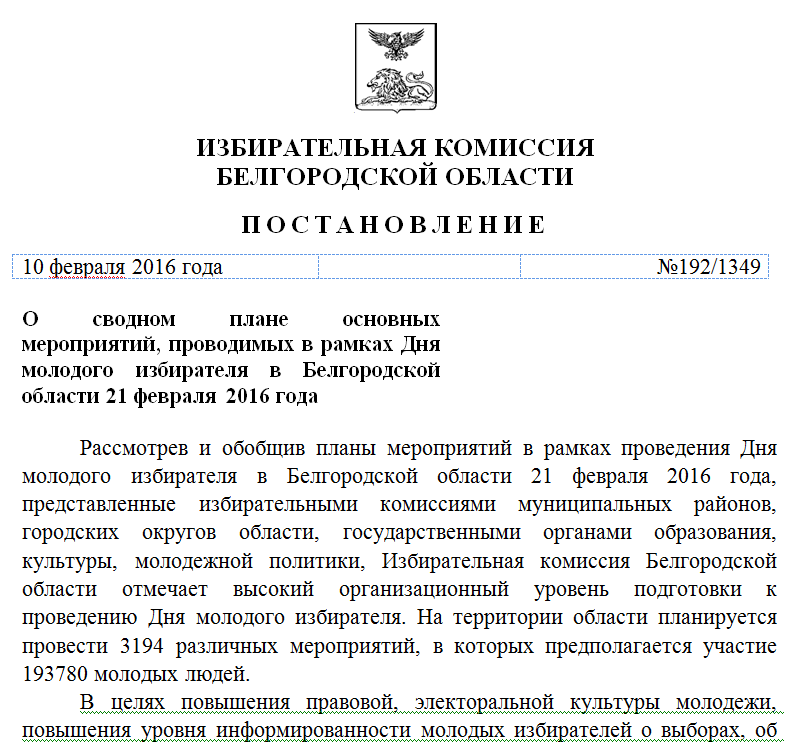 Всего на территории Белгородской области планируется  провести  3195 мероприятий, в которых примут участие  195380 молодых и будущих избирателей